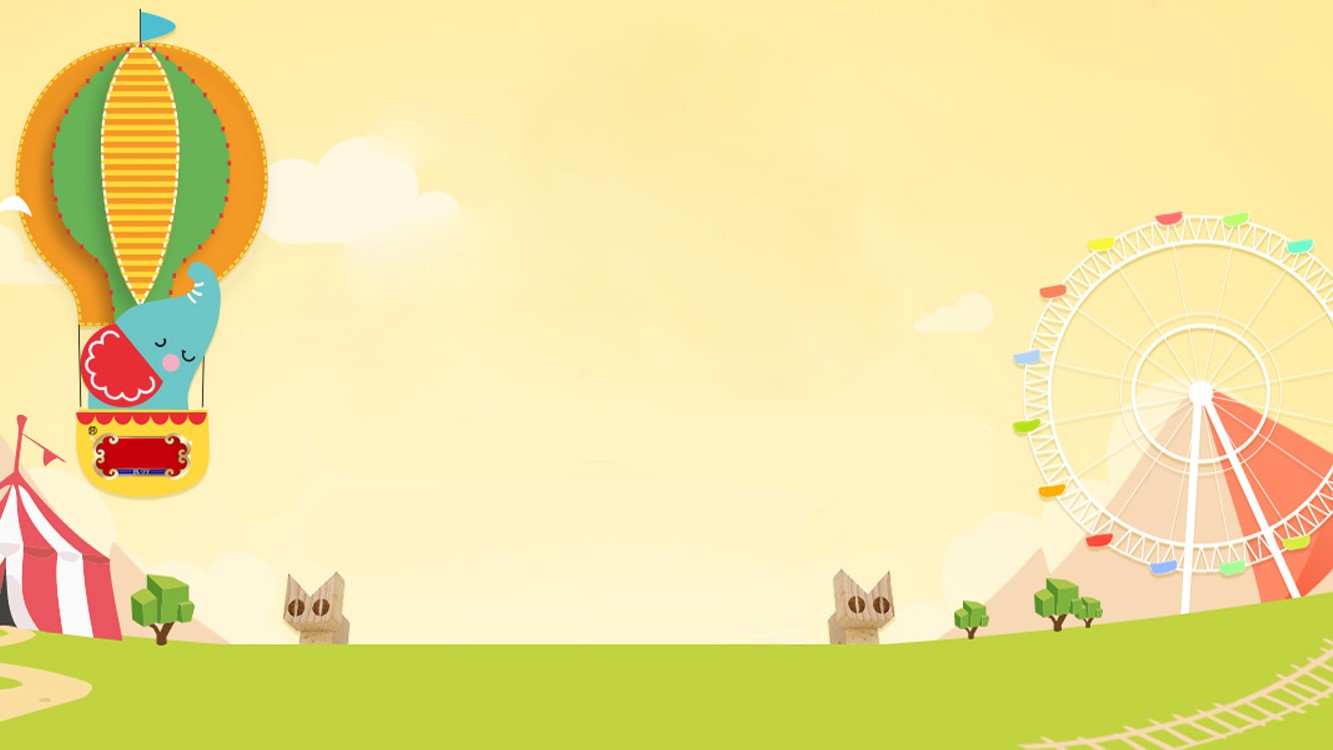 CHÀO MỪNG CÁC CON
ĐẾN VỚI TIẾT HỌC
Toán
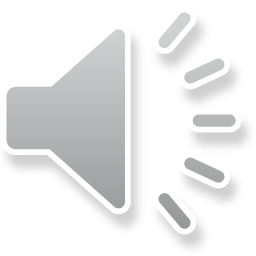 Ôn tập về phép cộng, phép trừ 
trong phạm vi 20 (95)
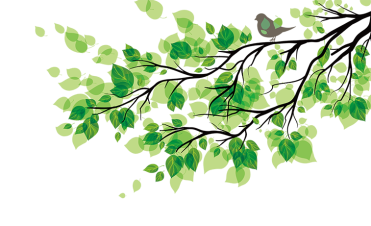 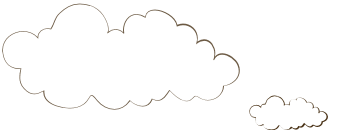 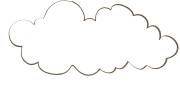 Yêu cầu cần đạt
- Luyện tập về cộng, trừ trong phạm vi 20.
- Luyện tập dạng toán về nhiều hơn, ít hơn.
- Phát triển các năng lực toán học.
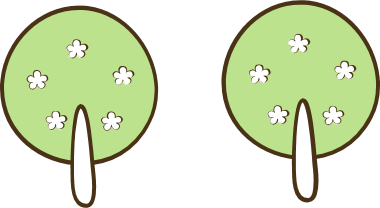 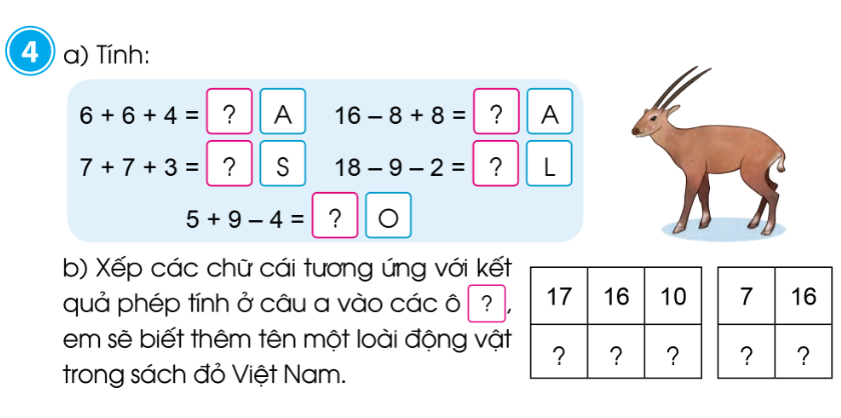 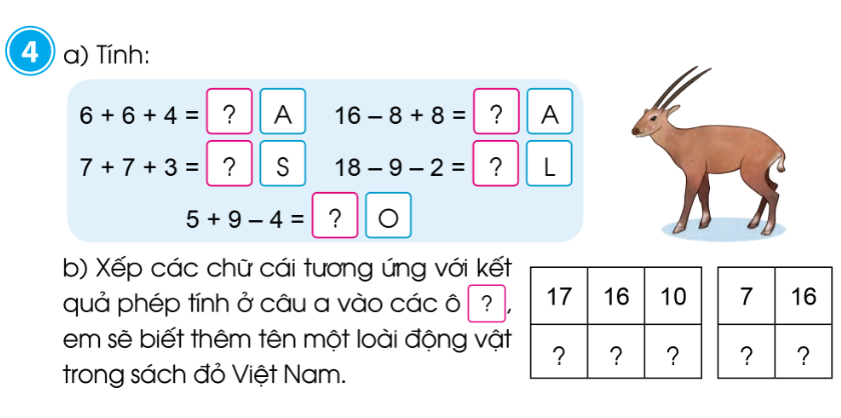 16
16
17
7
10
S
A
O
L
A
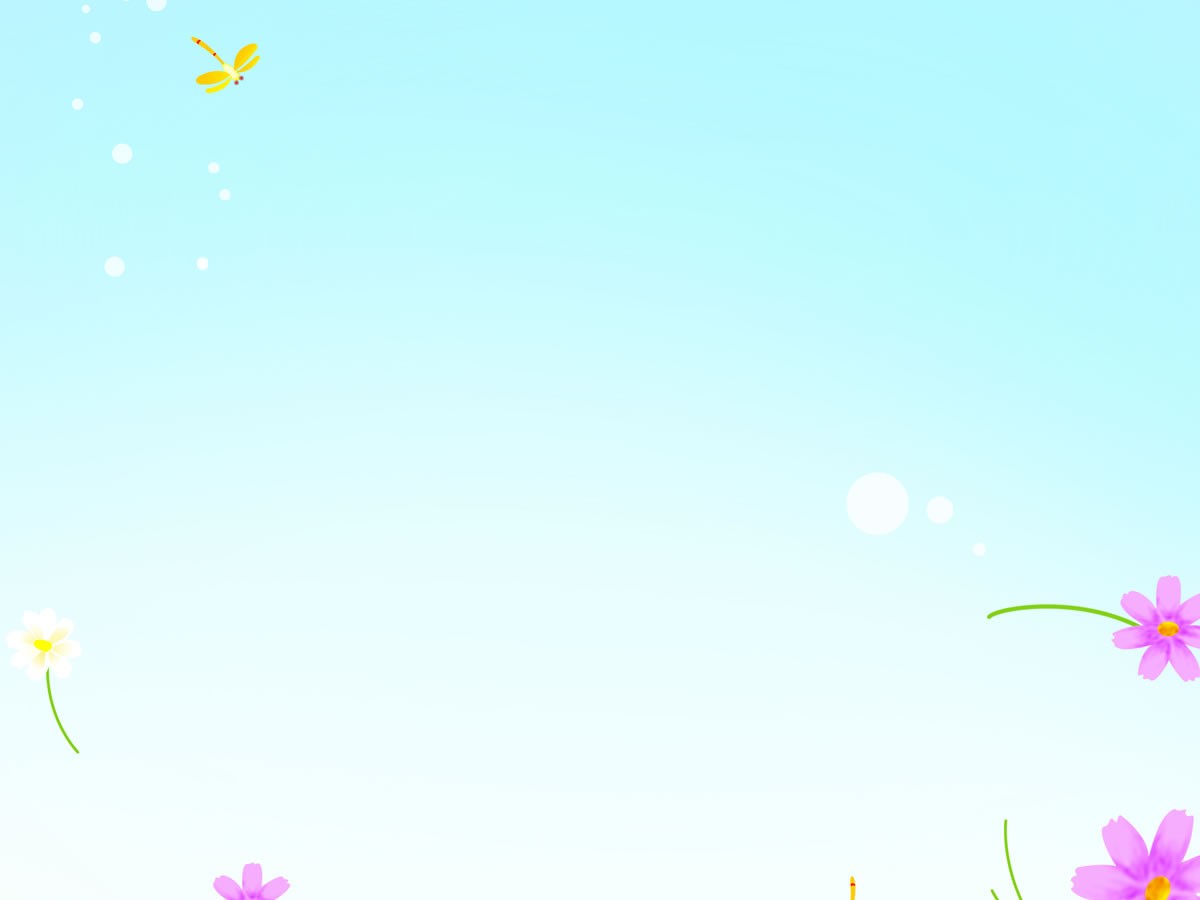 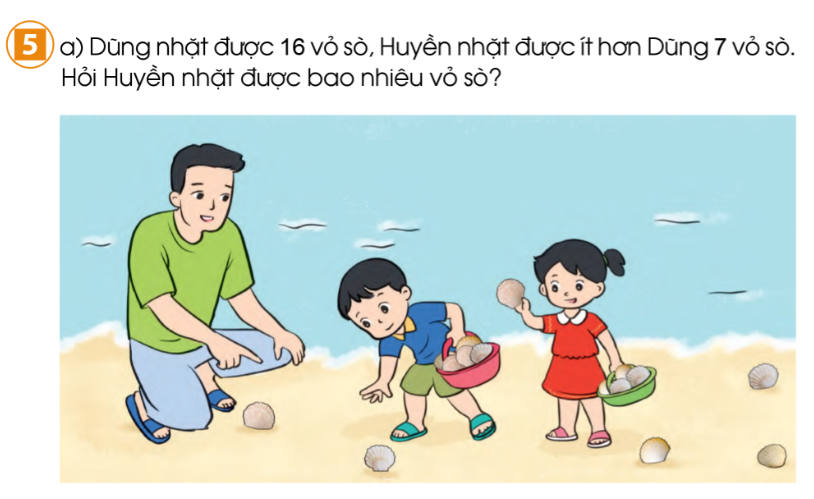 Tóm tắt
16 vỏ sò
Dũng   :
Huyền  :
? vỏ sò
7 vỏ sò
Bài giải
Huyền nhặt được số vỏ sò là:
16 – 7  = 9 (vỏ sò)
      Đáp số:  9 vỏ sò
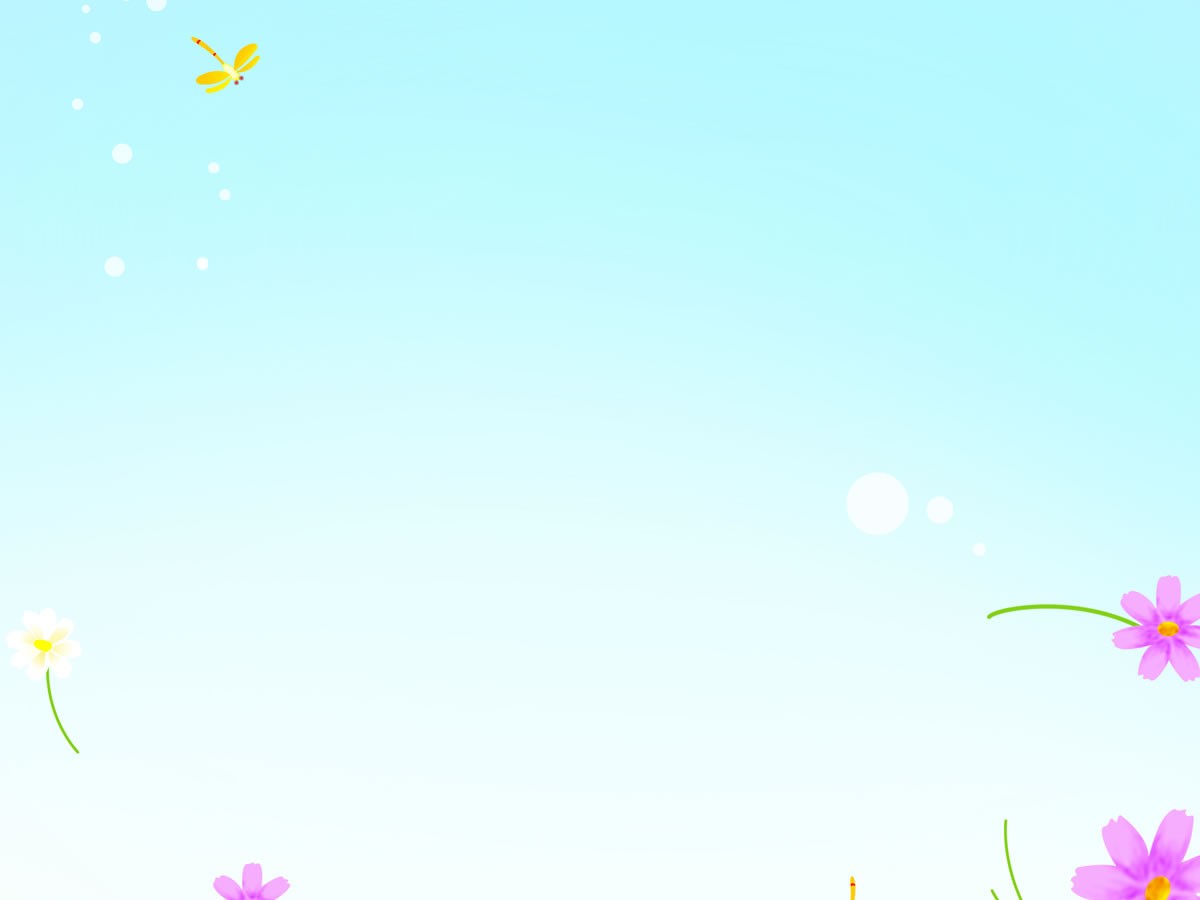 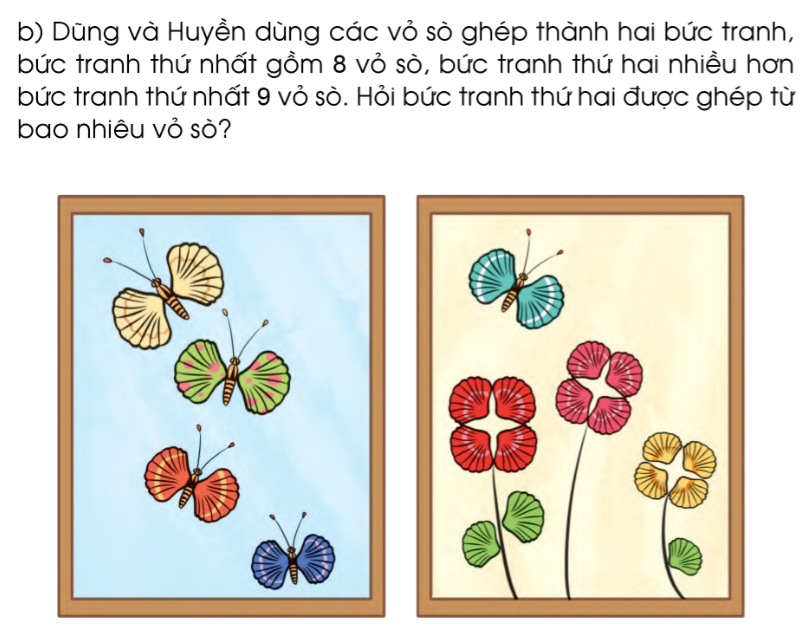 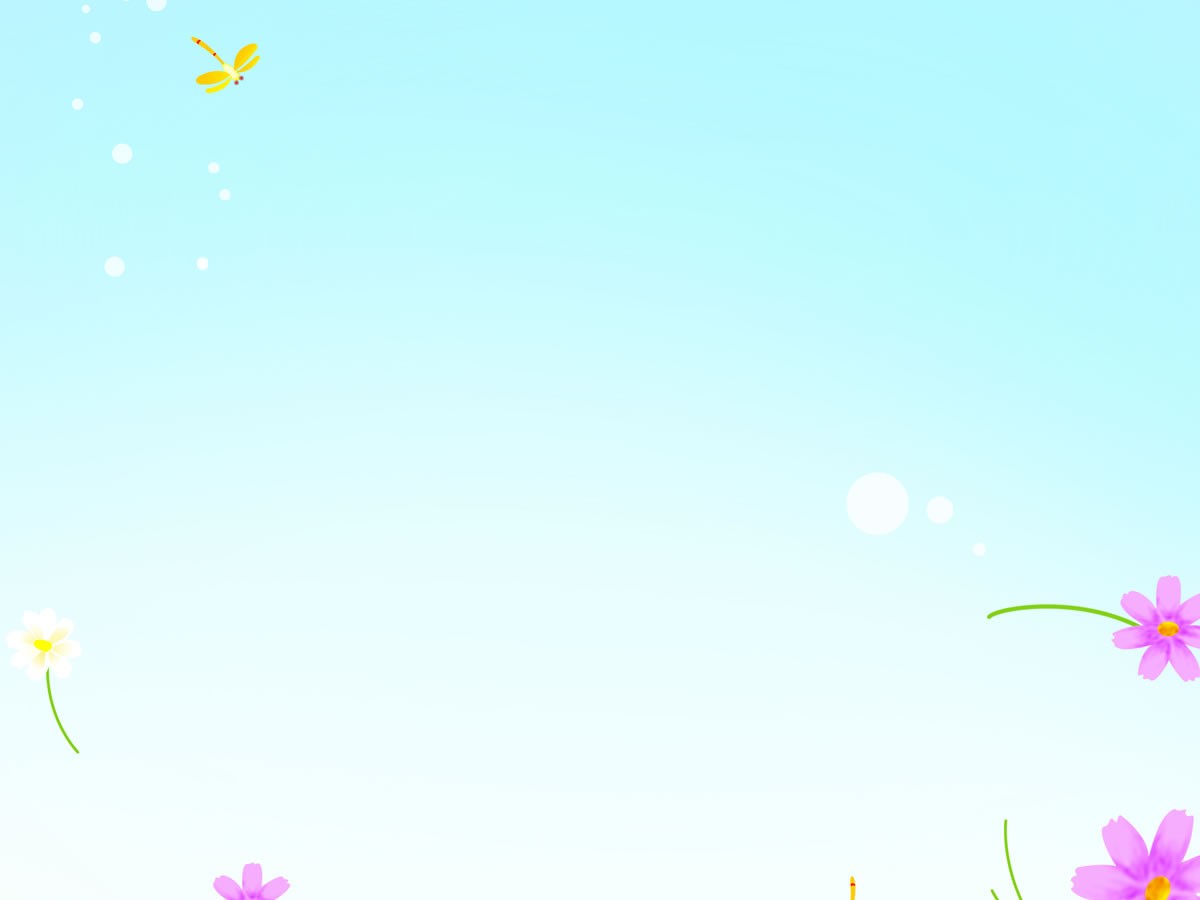 Tóm tắt
Tranh 1:
Tranh 2:
8 vỏ sò
? vỏ sò
9 vỏ sò
Bài giải
 Bức tranh thứ hai ghép từ số vỏ sò là:
8   +   9  = 17 (vỏ sò)
         Đáp số: 17 vỏ sò
Dặn dò
Hoàn thành bài 5 vào vở ô li Toán.
Xem trước bài: Ôn tập về phép cộng, phép trừ trong phạm vi 100 (trang 96)
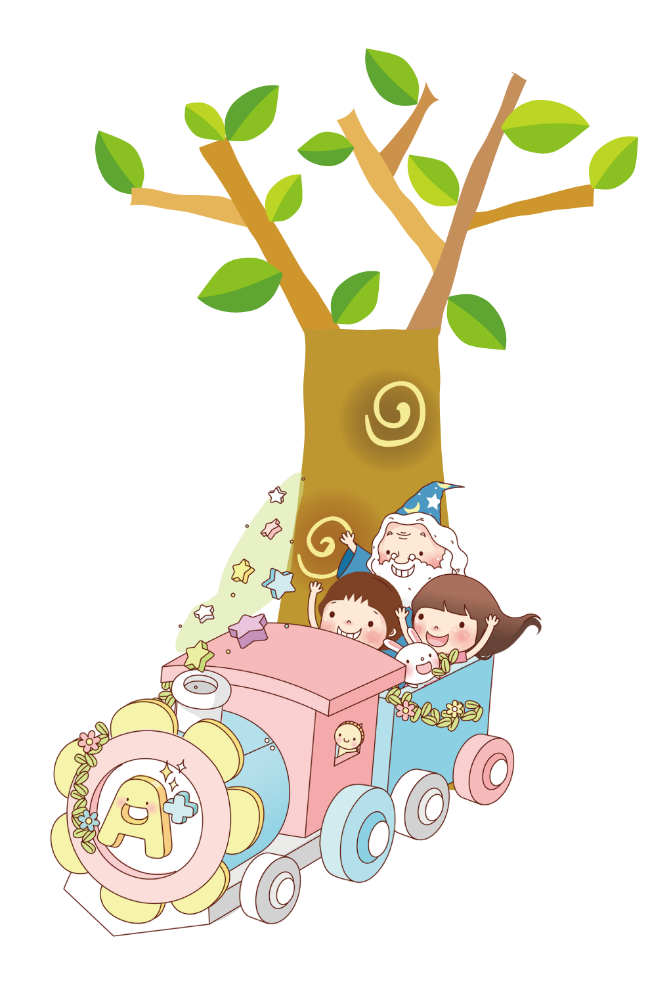